ПРОЕКТИРОВАНИЕ МАЛЫХ АРХИТЕКТУРНЫХ ФОРМ
МБДОУ детский сад № 9 «Росинка»
ЗАСЕДАНИЕ РОДИТЕЛЬСКОГО КОМИТЕТА
ЗАСЕДАНИЕ РОДИТЕЛЬСКОГО КОМИТЕТА
ЗАСЕДАНИЕ РОДИТЕЛЬСКОГО КОМИТЕТА
ЗАСЕДАНИЕ РОДИТЕЛЬСКОГО КОМИТЕТА
Участки ДО ...
Участки ДО ...
Проект участка № 1
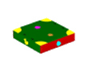 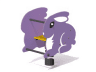 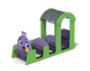 Проект участка № 2
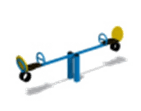 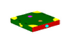 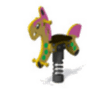